Test Materials
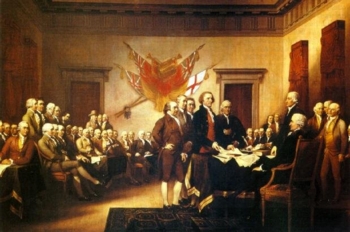 Chapter 1–Principles of Government and Chapter 2-Origins of American Government
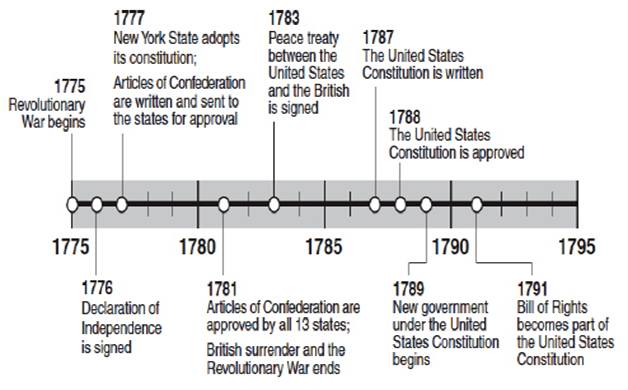 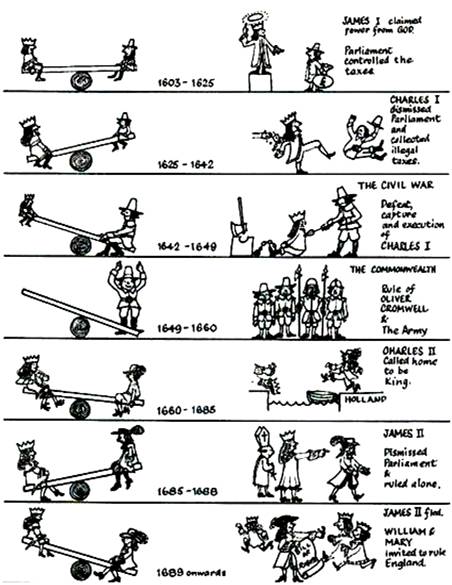 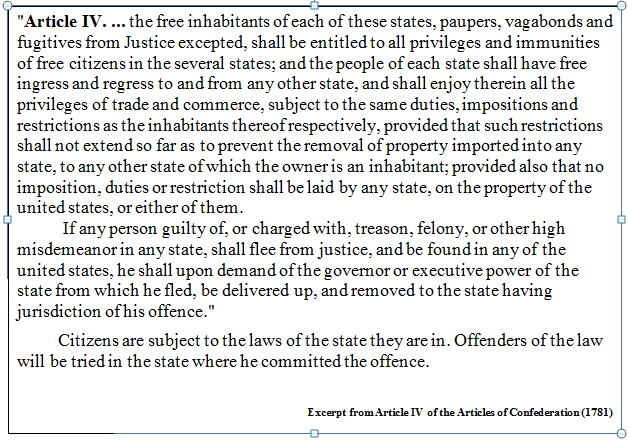